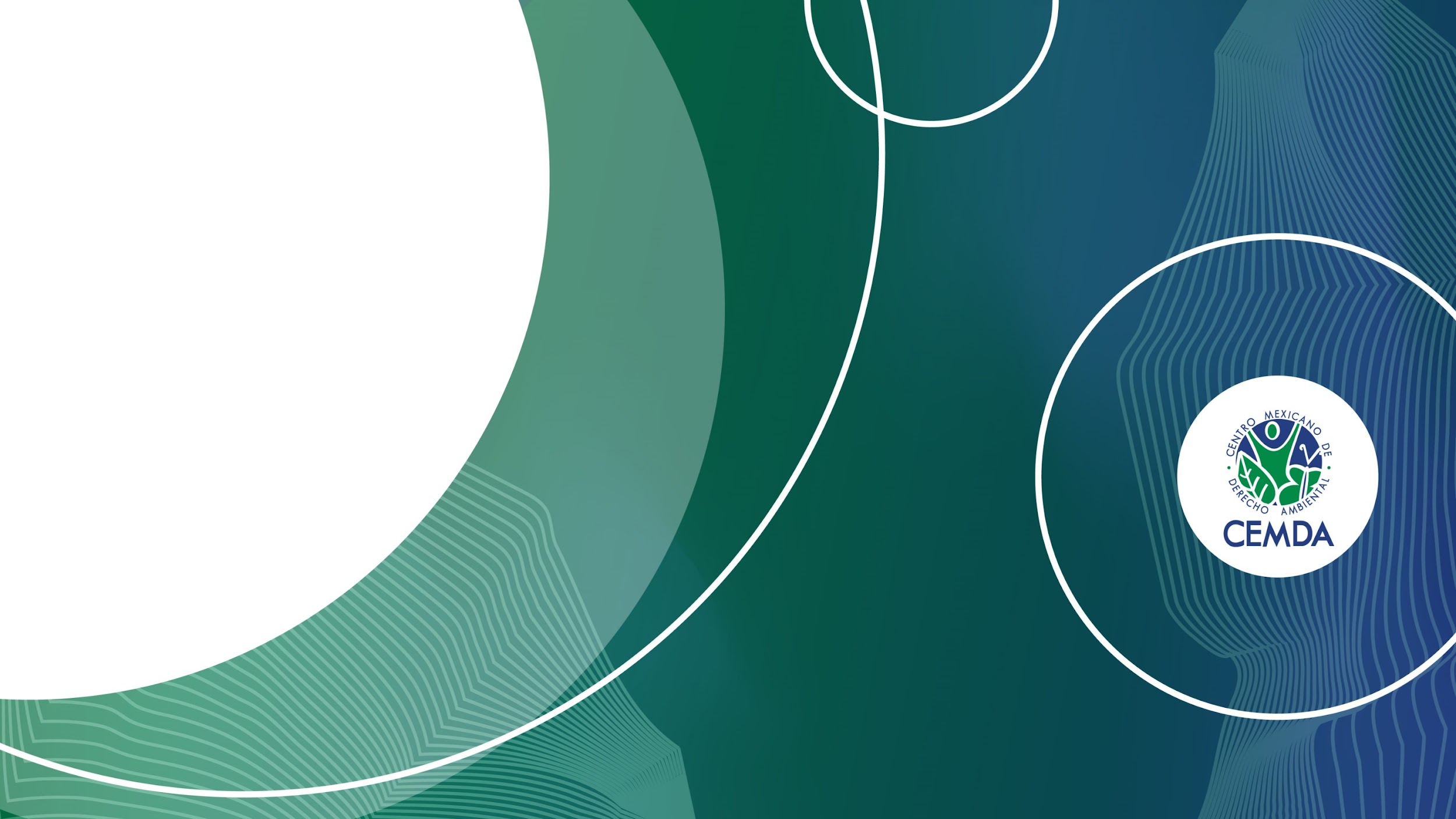 CENTRO
MEXICANO
DE DERECHO
AMBIENTAL
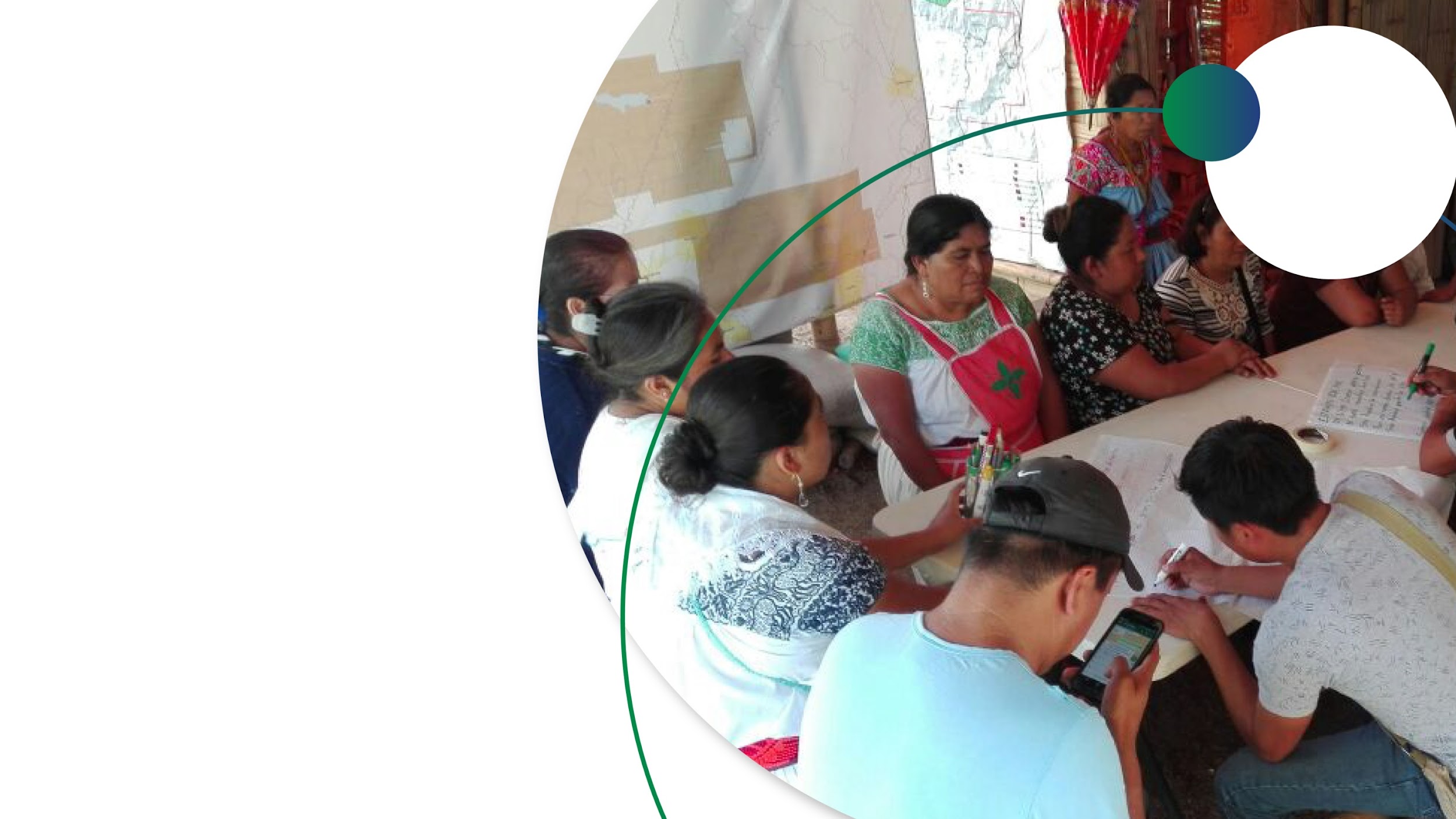 Estado actual de los juicios interpuestos en contra del proyecto denominado “Tren Maya”
TÍTULO
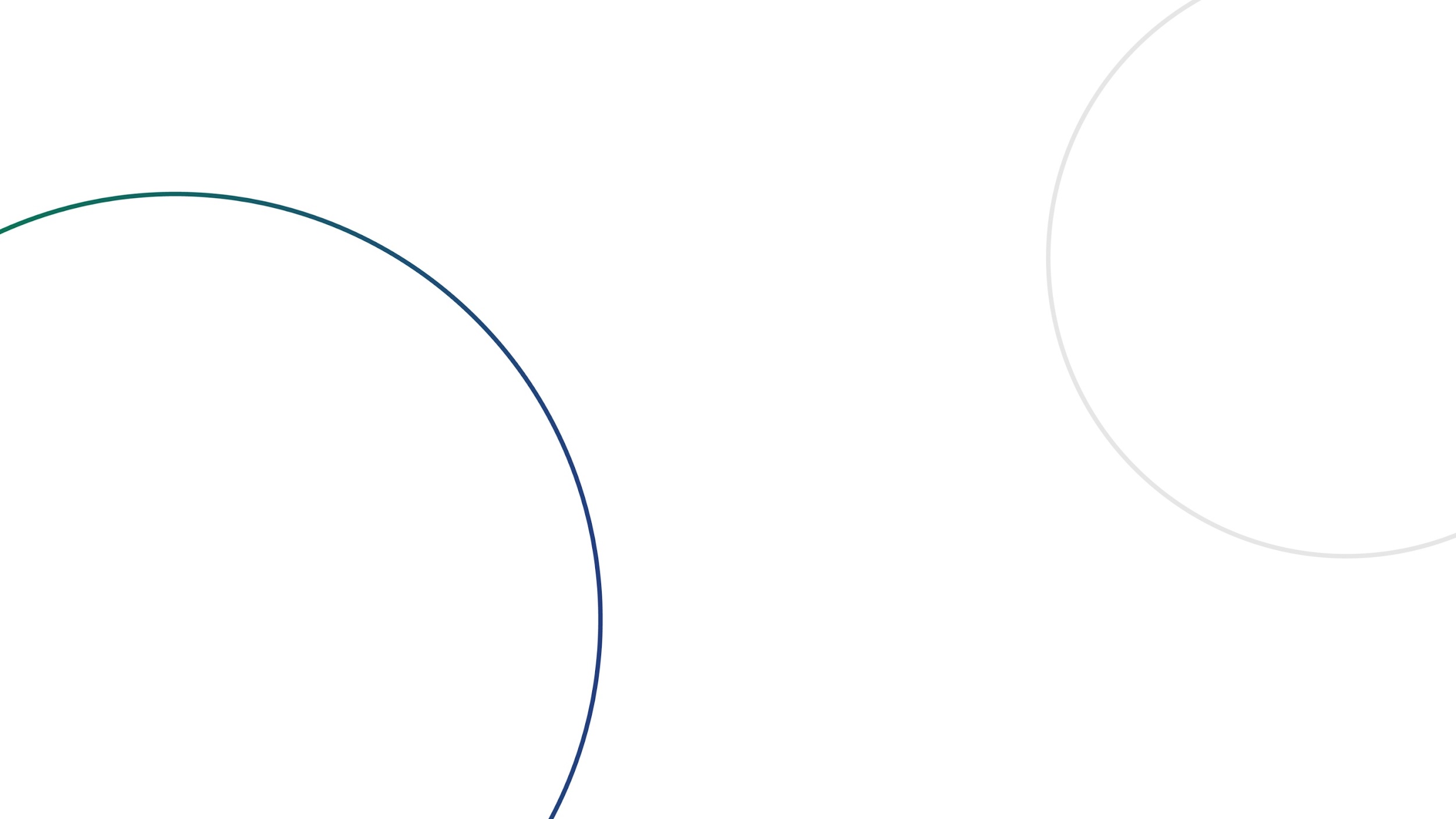 Introducción:
El Centro Mexicano de Derecho Ambiental, A.C. (CEMDA) acompaña a diversas comunidades indígenas, rurales y equiparables del estado de Campeche, en su intención de presentar amparos en contra del proyecto denominado “Tren Maya”, debido a las diversas irregularidades que se han presentado.
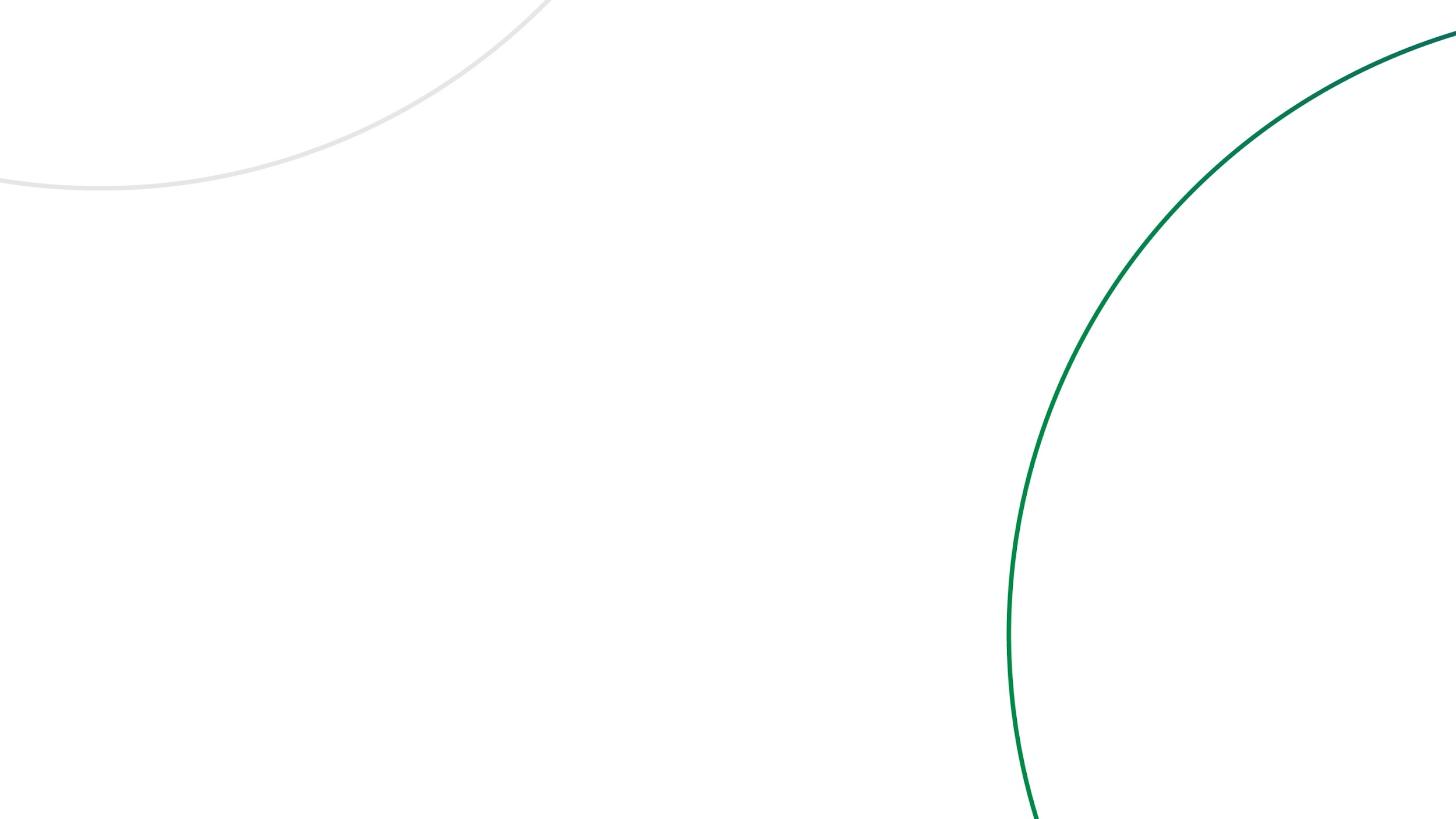 A la fecha, hemos interpuesto tres amparos:

Amparo ambiental. Interpuesto por la omisión de la autoridad de respetar y garantizar los derechos humanos ambientales de las personas al diseñar, autorizar, ejecutar, construir y operar el proyecto.
Amparo por violaciones al proceso de consentimiento indígena. Interpuesto por la omisión de las autoridades de obtener el consentimiento previo, libre e informado, y culturalmente adecuado.
Amparo por falta de consulta ambiental. Interpuesto por la omisión de poner a disposición toda la información del proyecto dentro del proceso de evaluación de impacto ambiental.
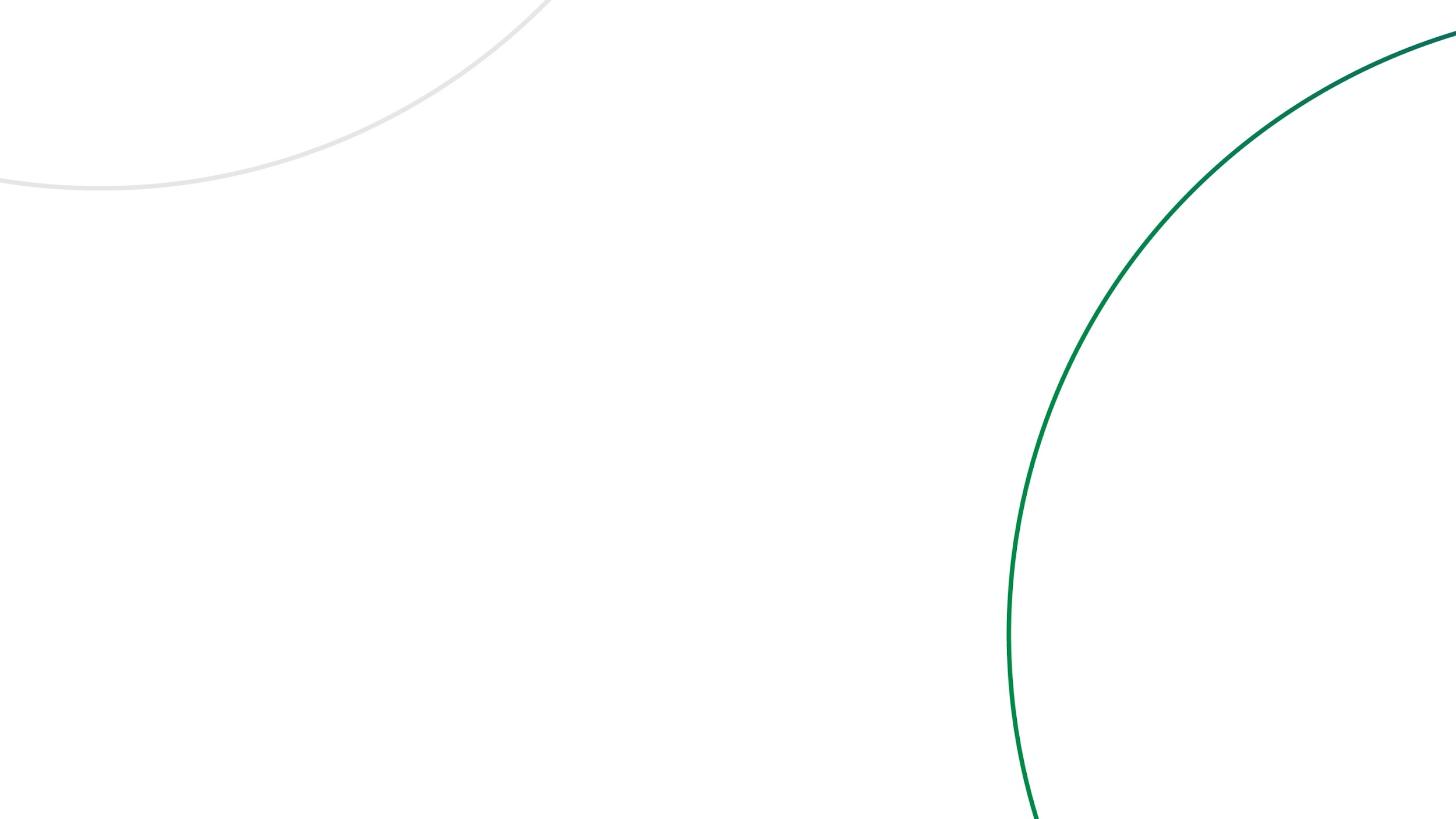 Nuestra Constitución establece que la administración de justicia debe ser pronta, completa e imparcial. La Ley de Amparo establece que las demandas deben de admitirse en el plazo de 24 horas y la audiencia constitucional debe celebrarse dentro de los 30 días siguientes.

A pesar de lo que señala la ley, en los juicios de amparo presentados en contra del proyecto denominado “Tren Maya”, no se han cumplido dichas prerrogativas y los tiempos han sido excesivos, violentando con ello el acceso a la justicia ambiental.
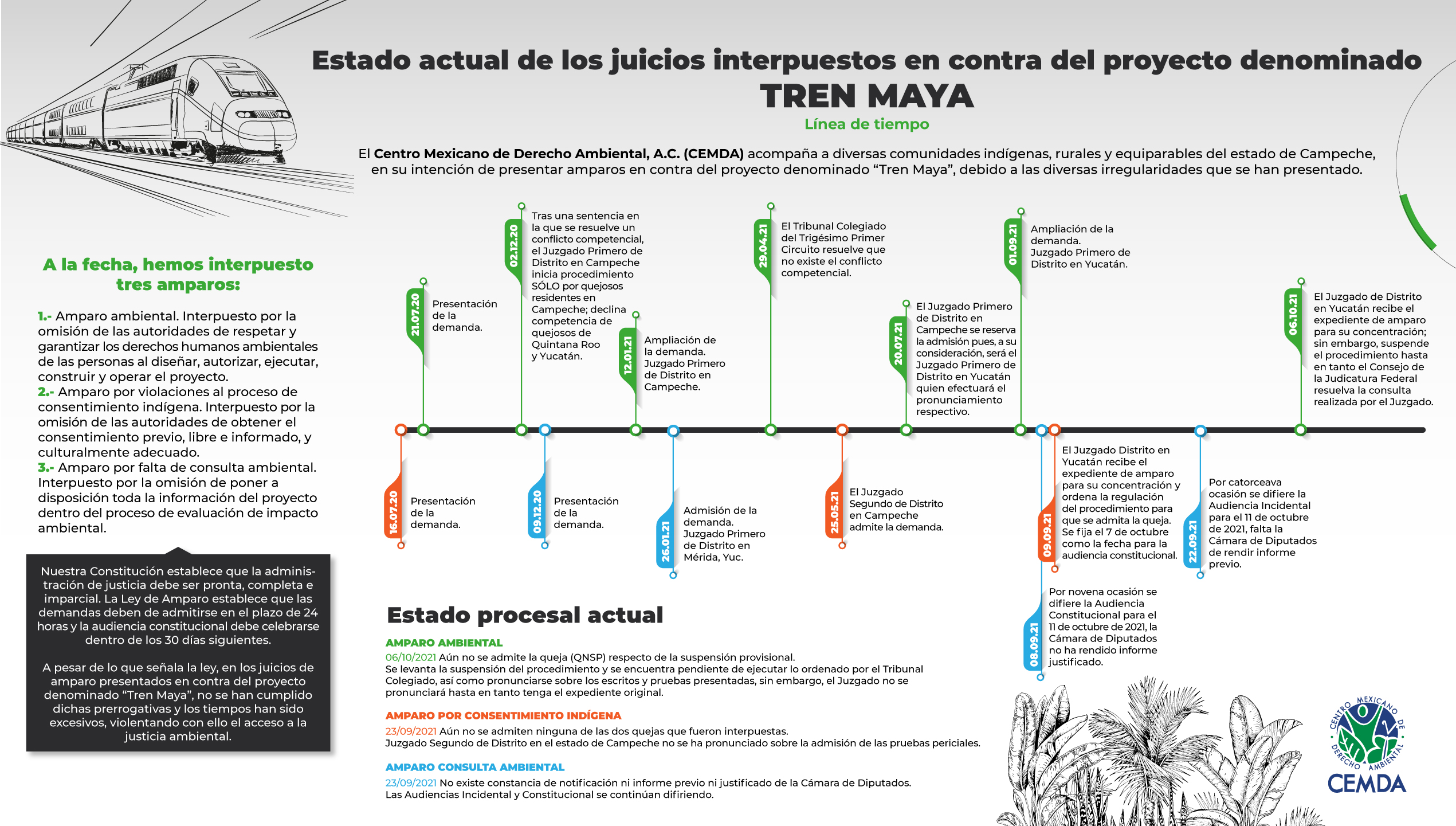 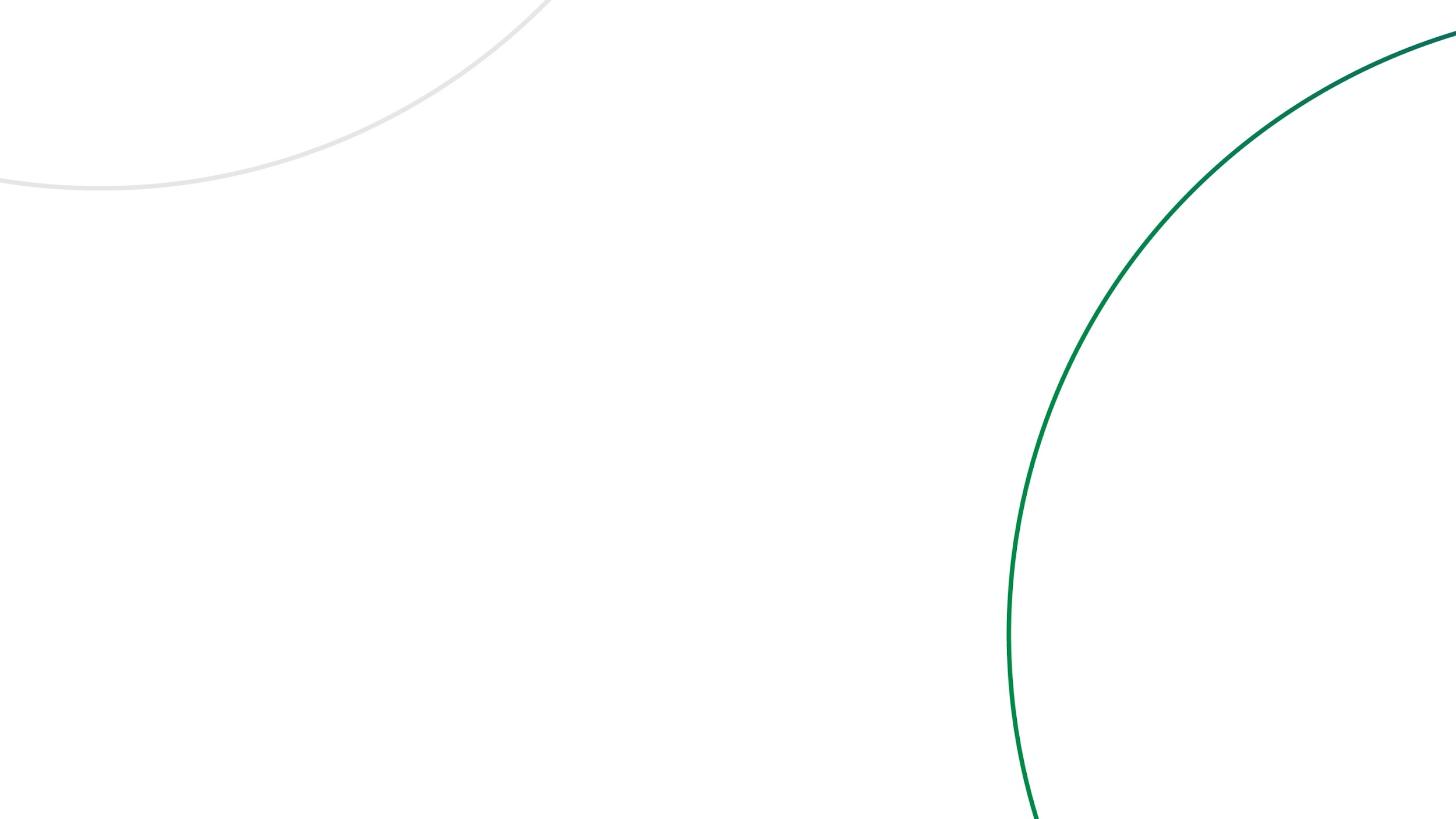 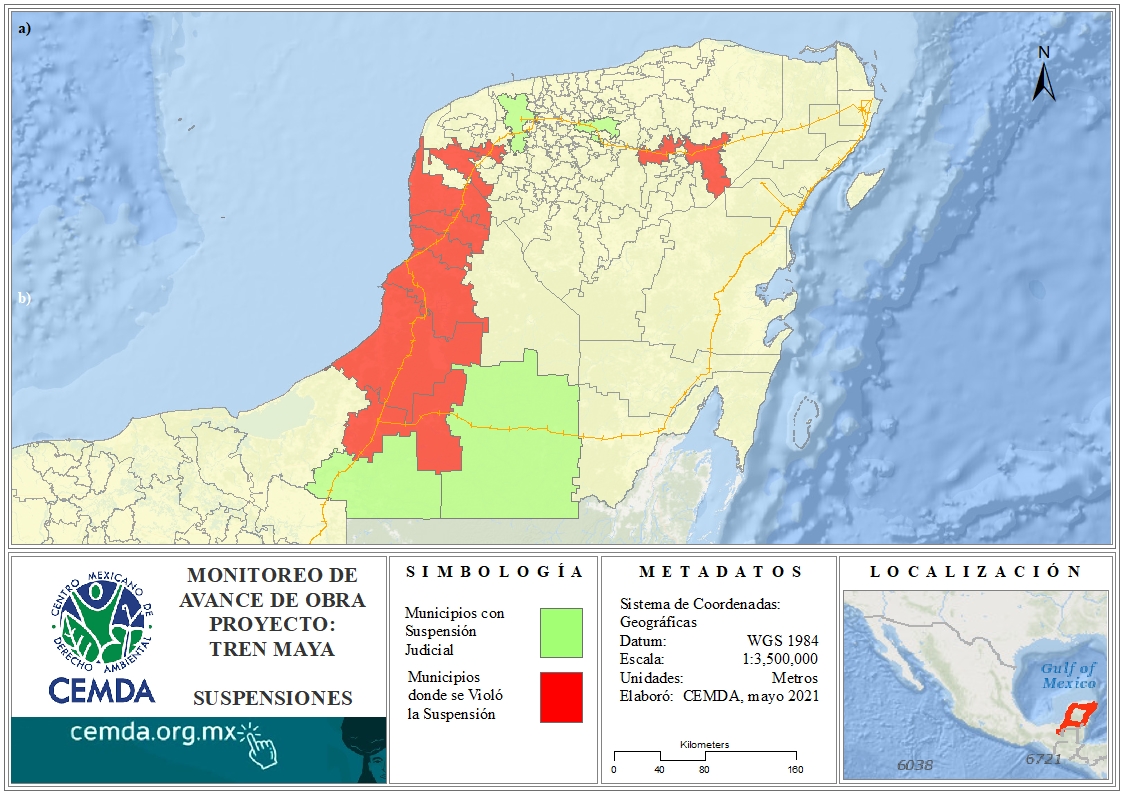 SUSPENSIONES JUDICIALES
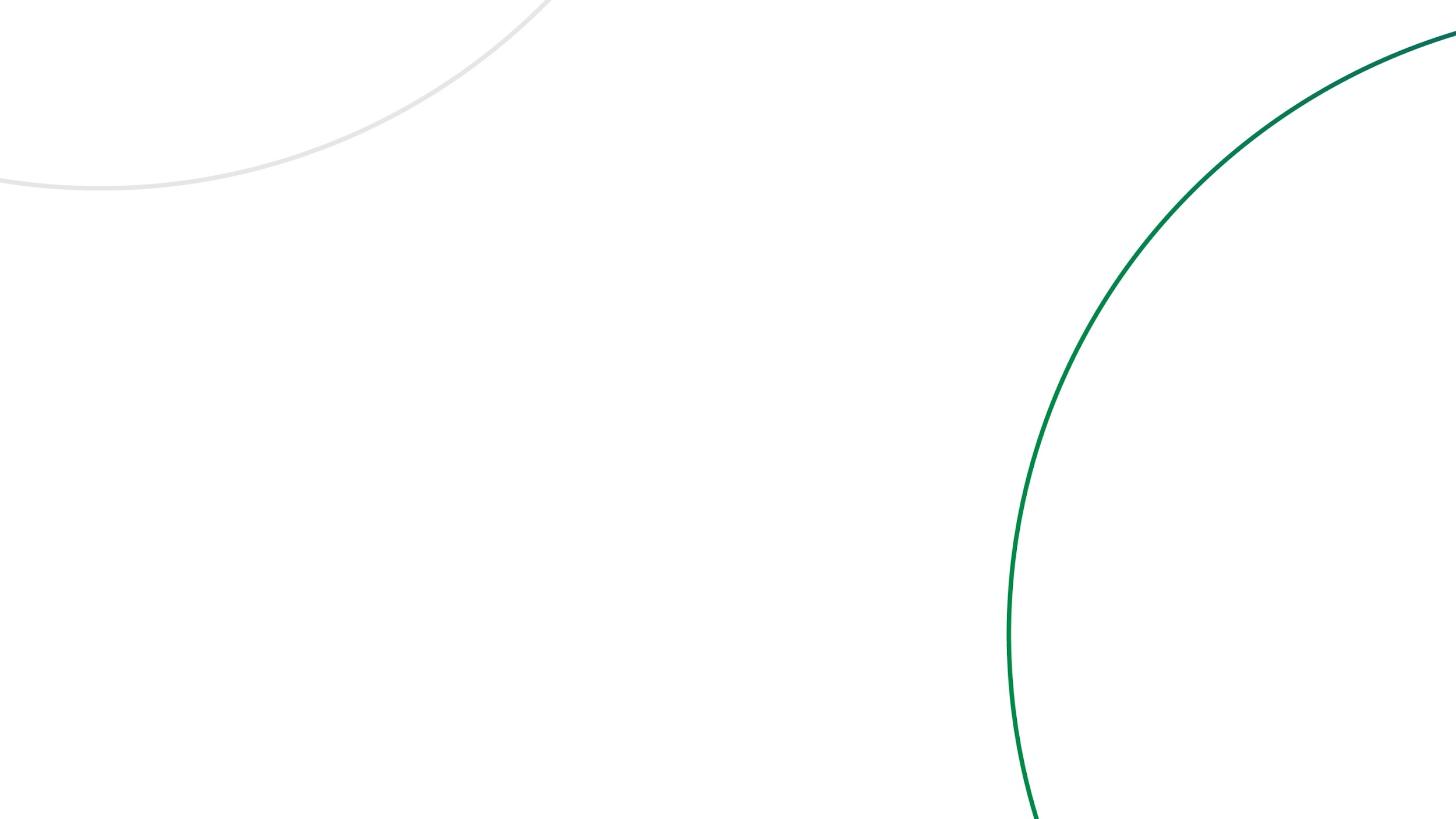 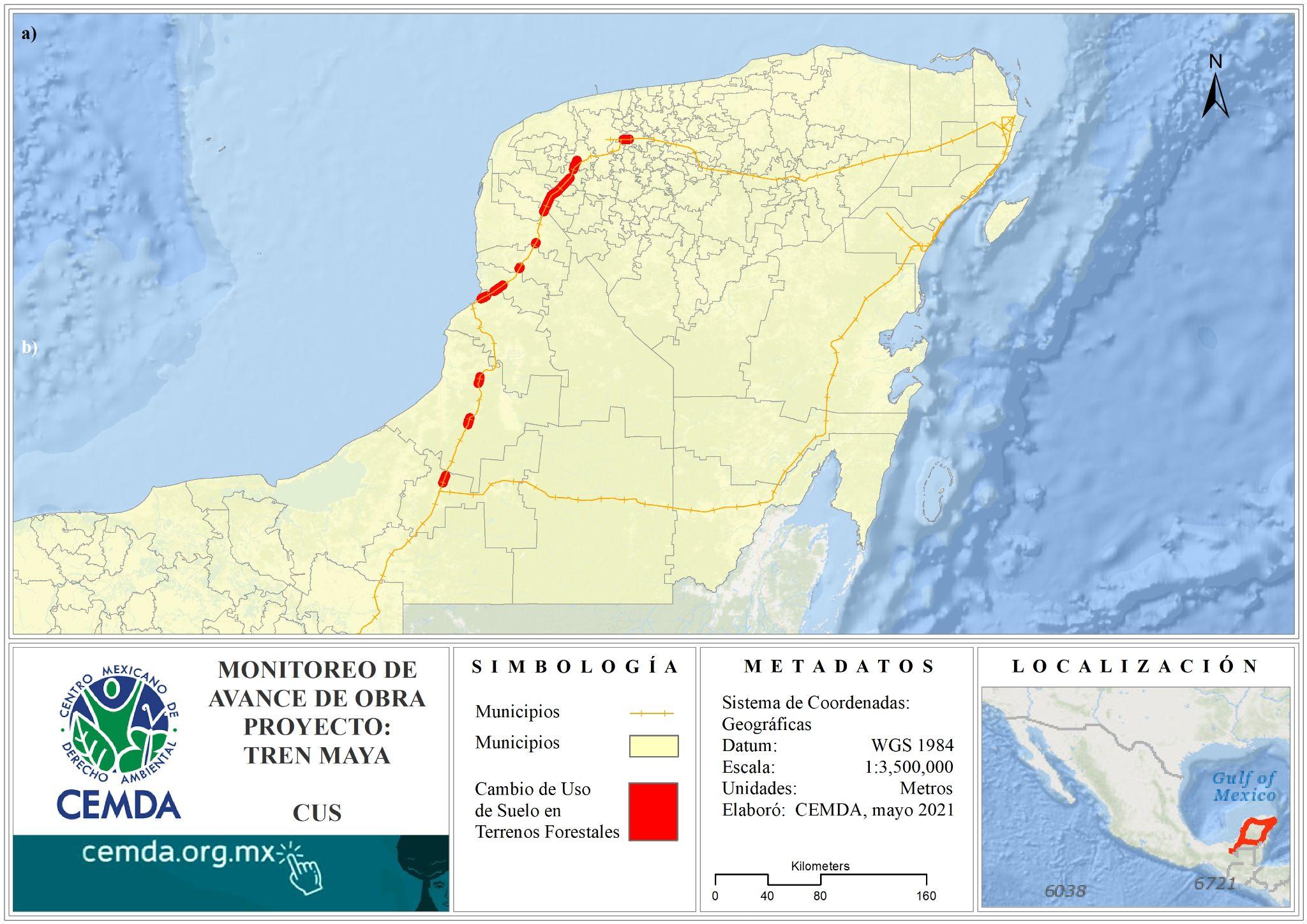 Cambios de Uso de Suelo Forestal
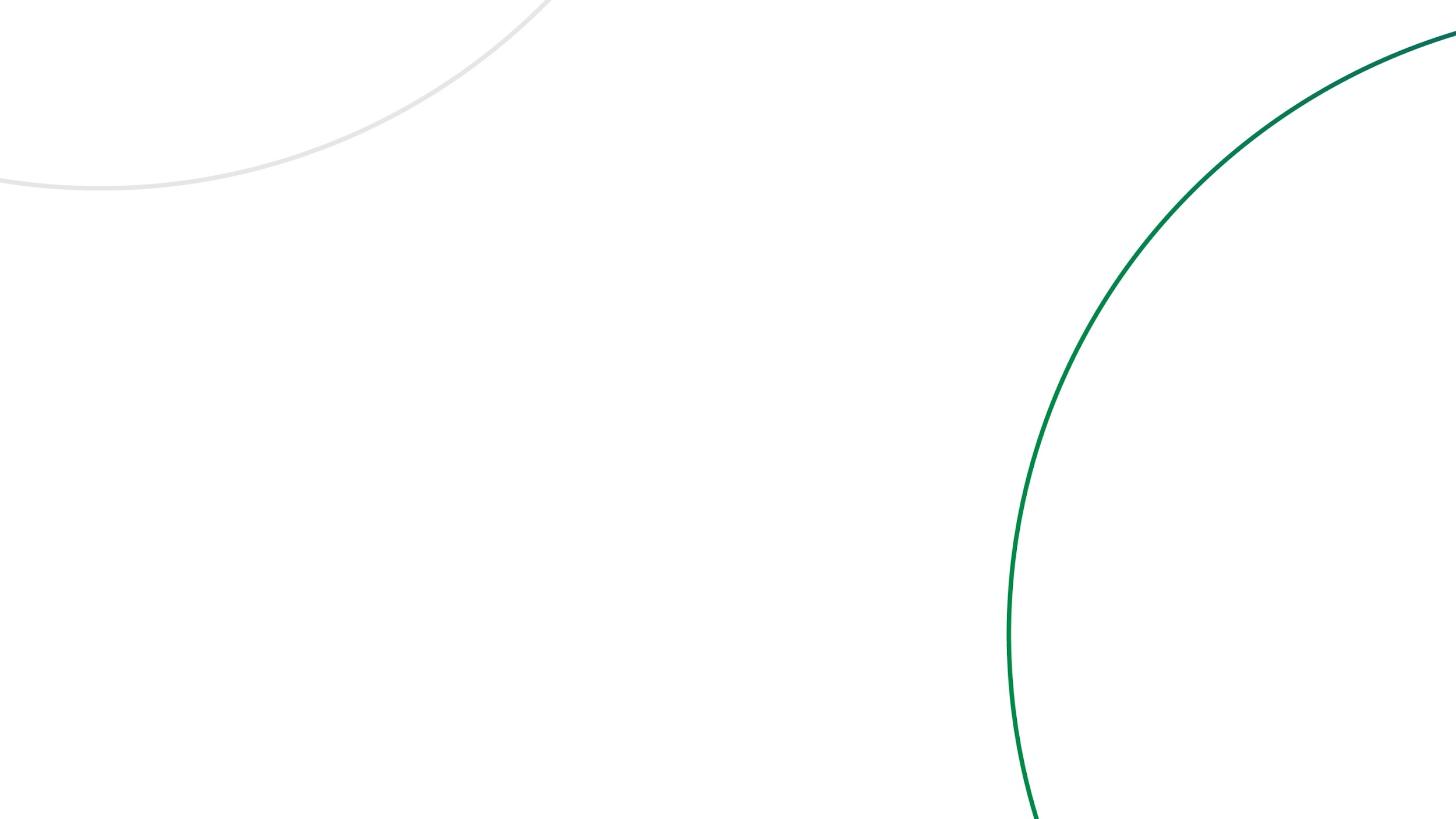 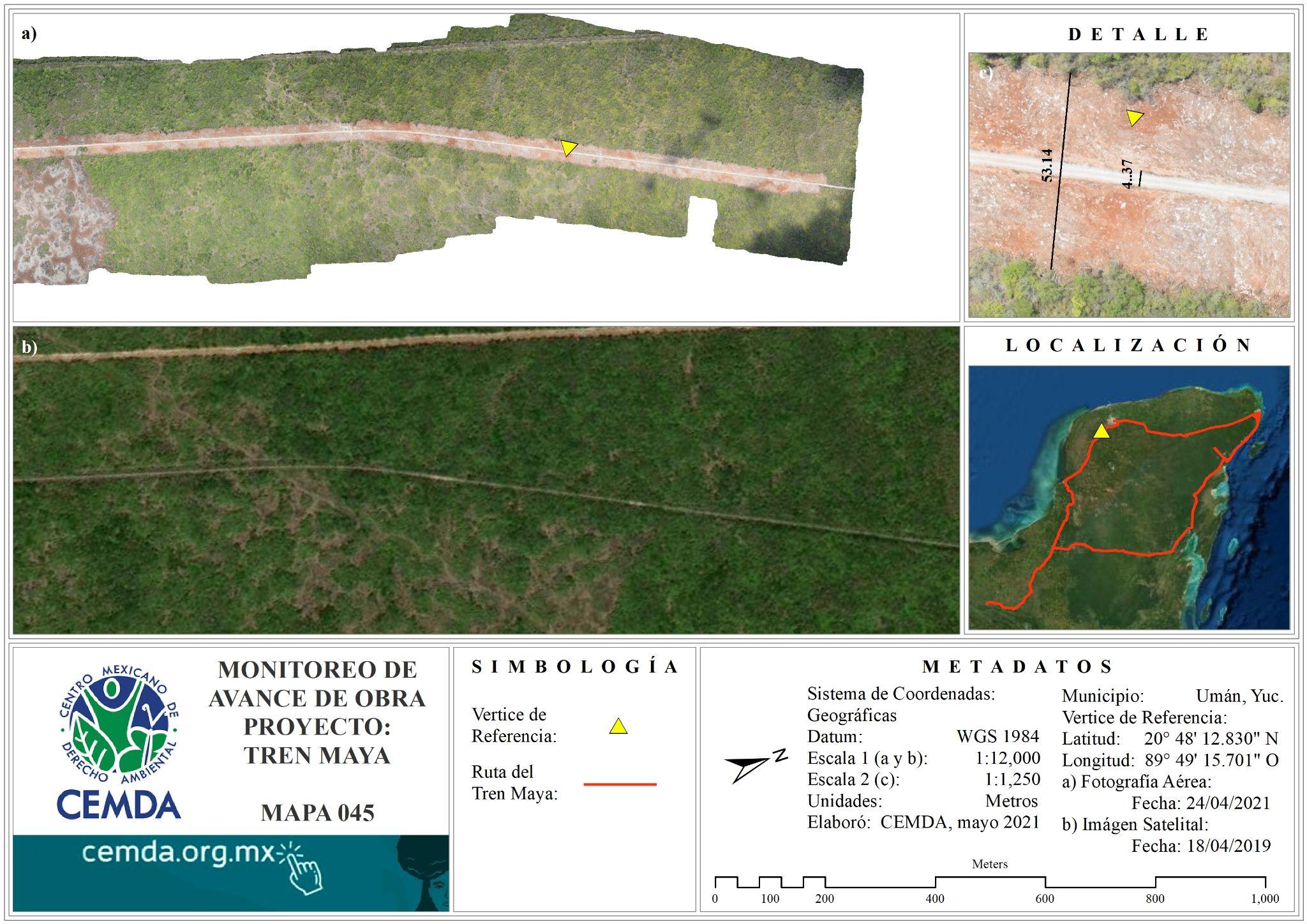 Con obras
Comparativa
Previo a las obras
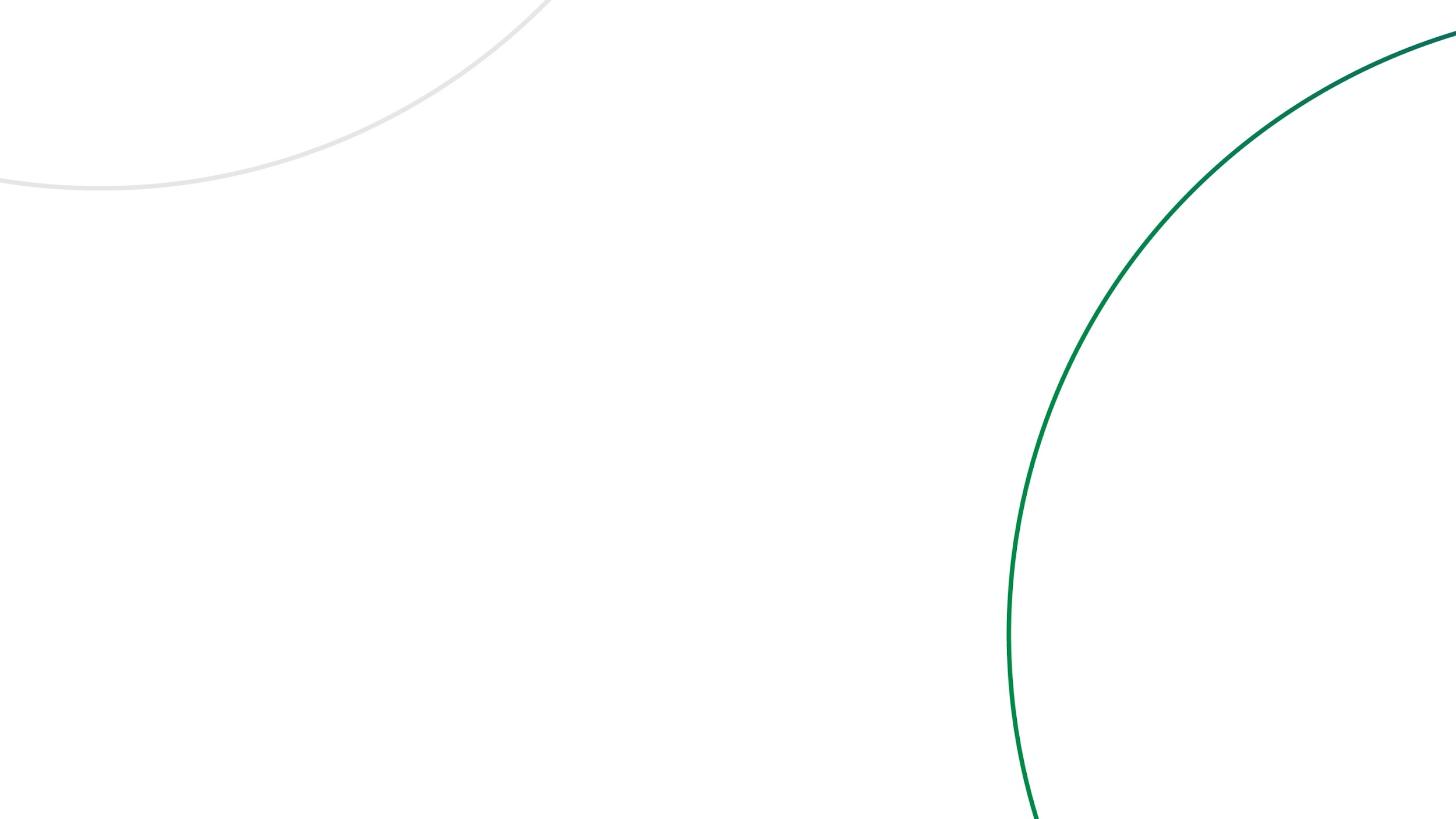 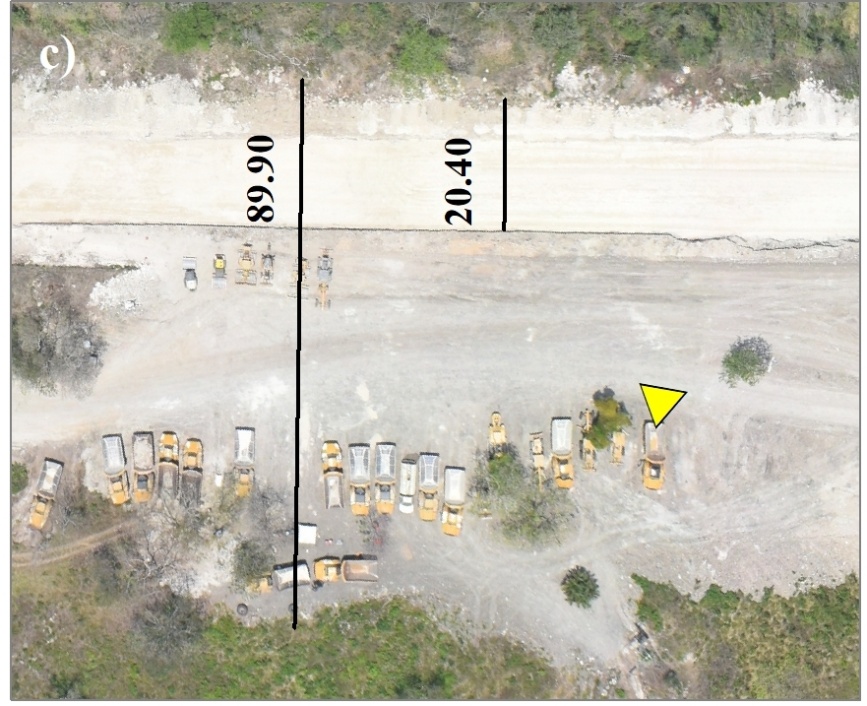 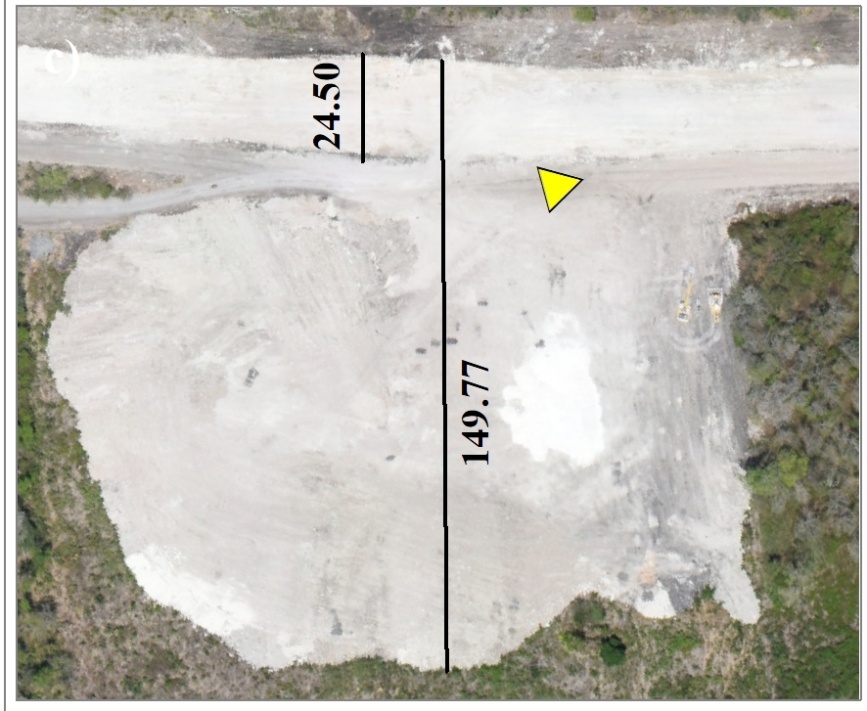 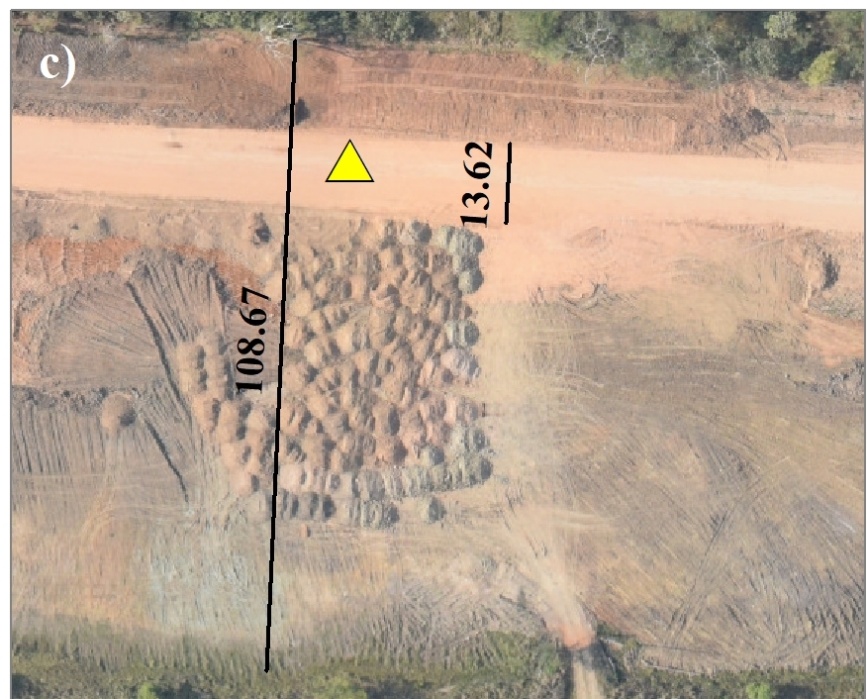 Escárcega, Campeche
Champotón, Campeche
Palenque, Chiapas
Obras del Tren Maya
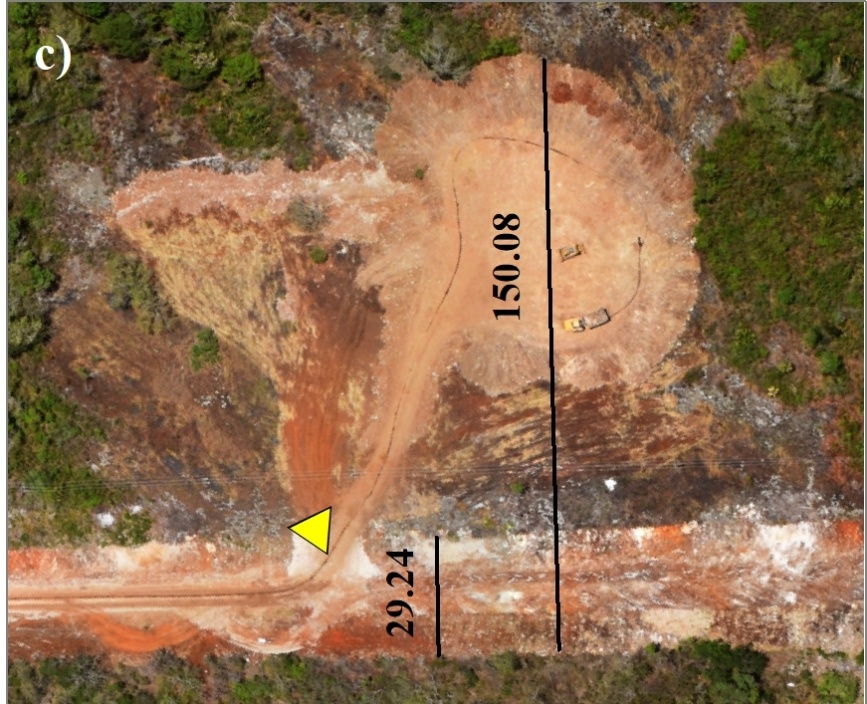 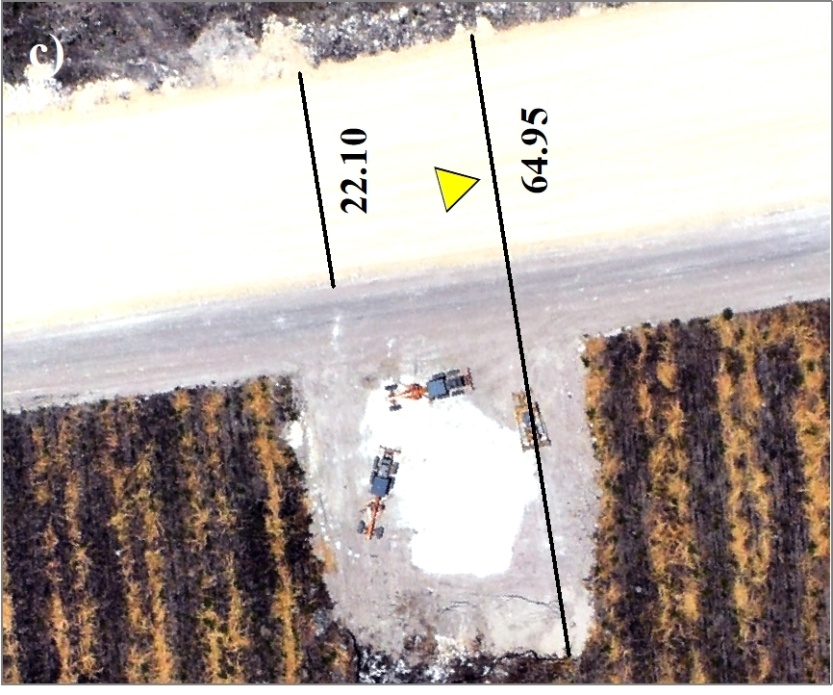 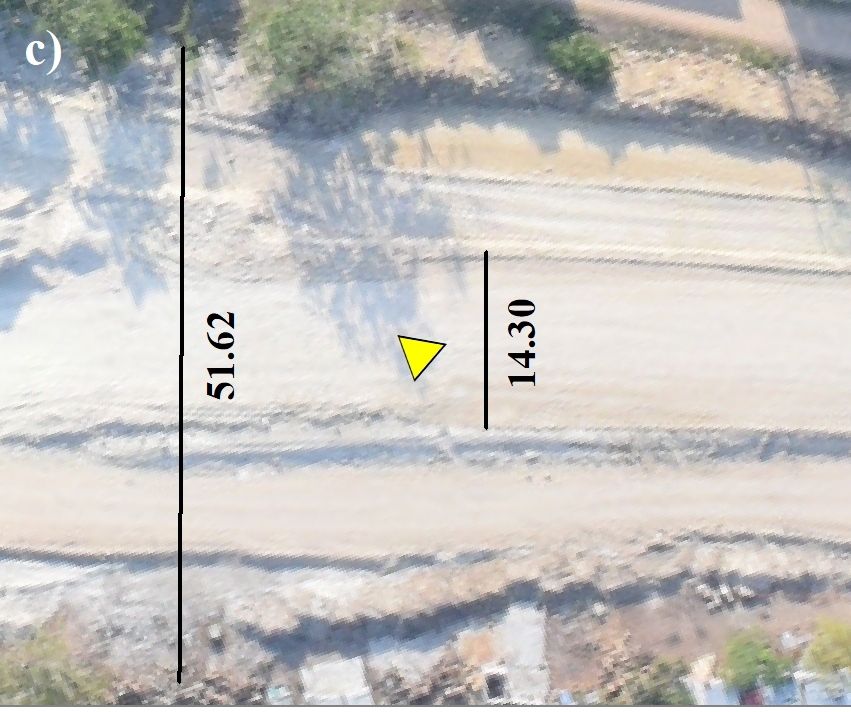 Tenabo, Campeche
Champotón, Campeche
Palenque Chiapas
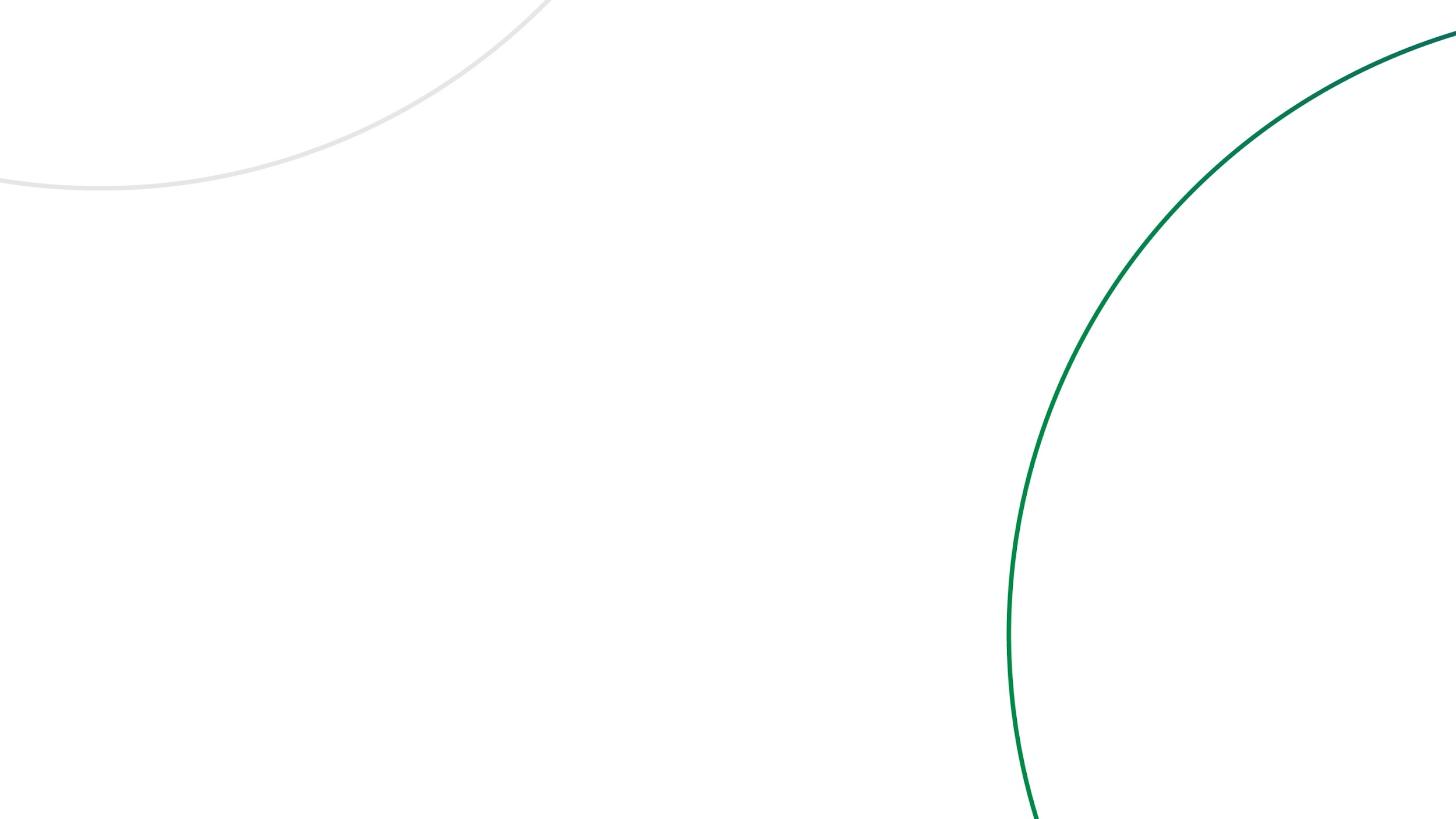 Obras del Tren Maya
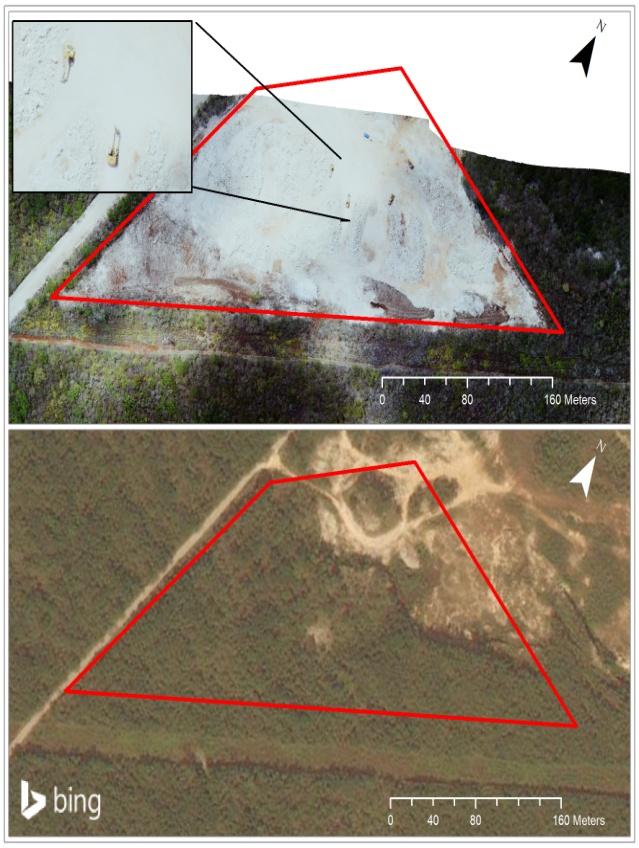 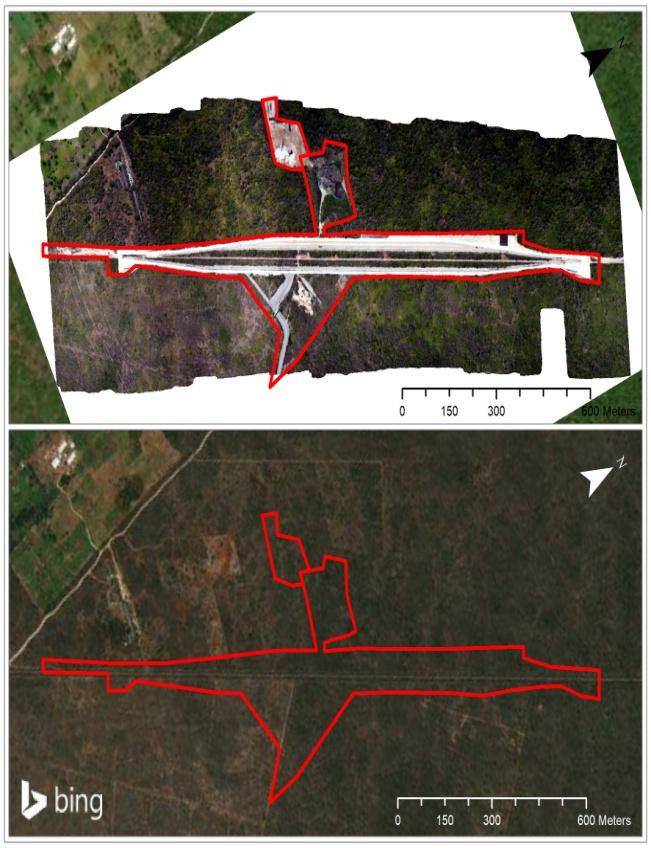 Kopomá, Yucatán
Umán, Yucatán
Previo a las Obras del Tren Maya
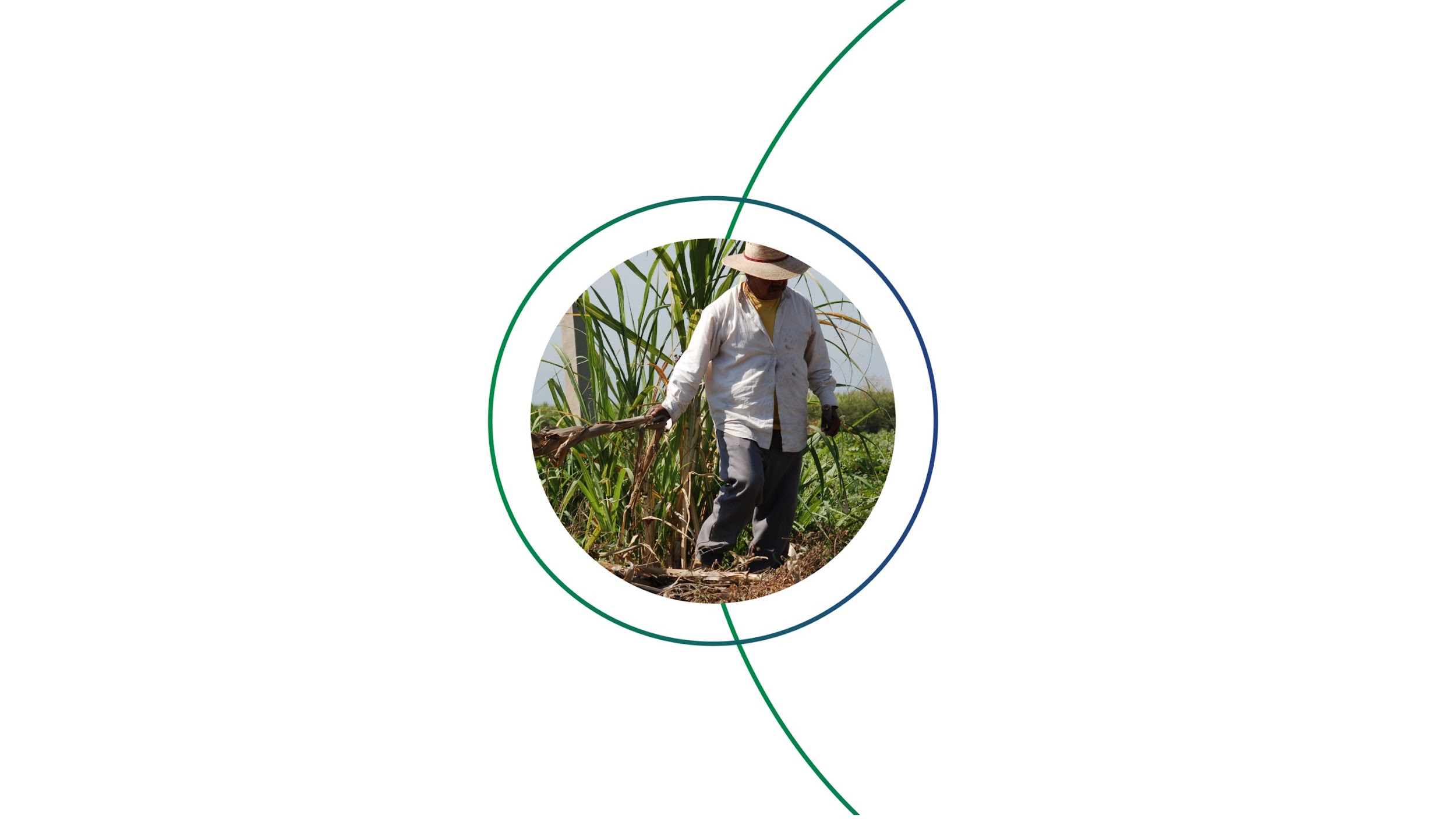 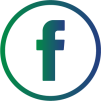 Centro Mexicano Derecho Ambiental - CEMDA
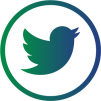 @CEMDA
cemda.org.mx
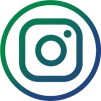 @cemda.ac
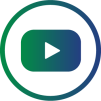 Centro Mexicano de
Derecho Ambiental